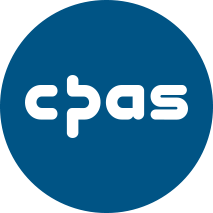 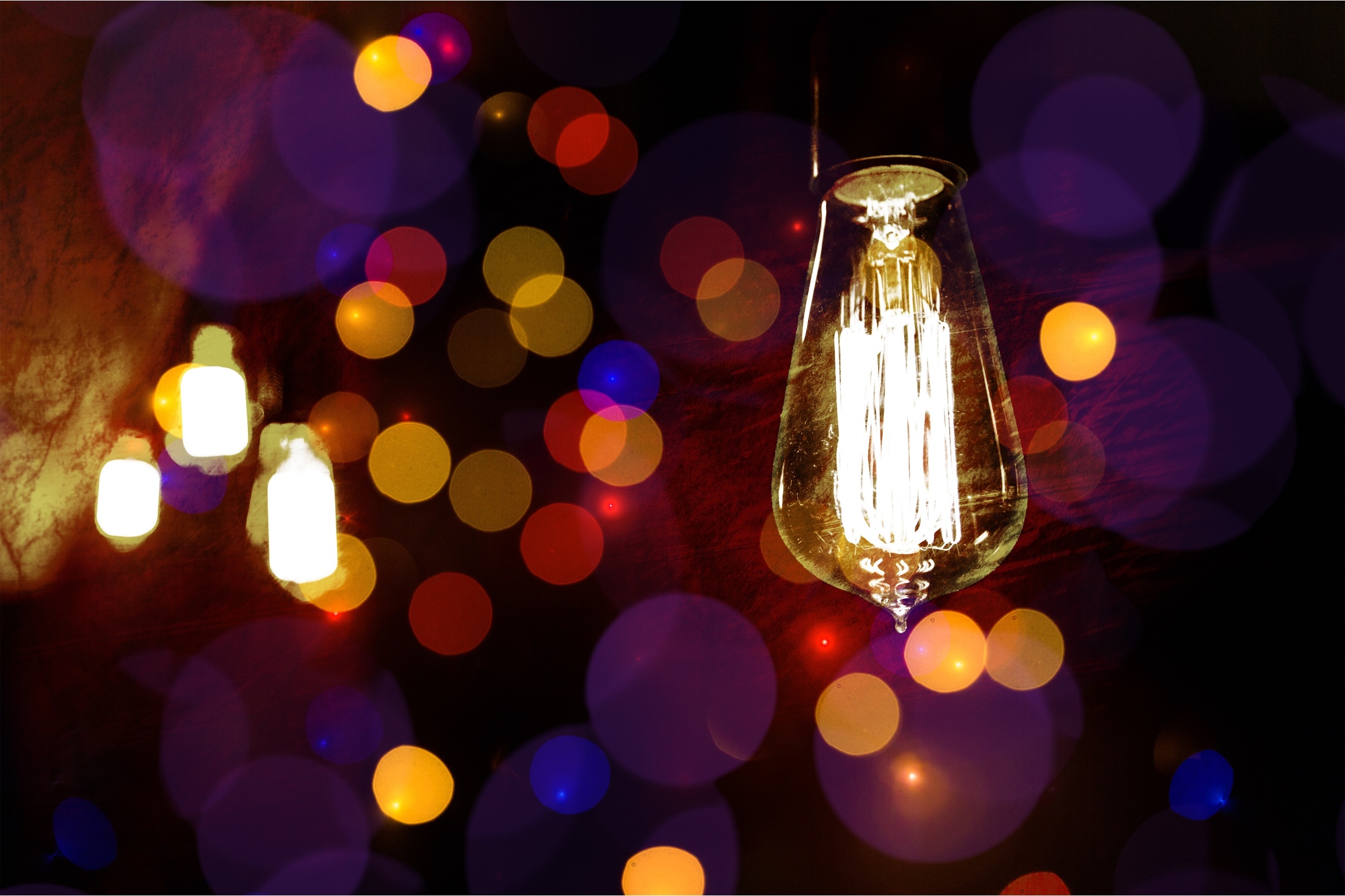 How to Nurture a Faith-Sharing Culture
CREATIVE IDEAS TO INSPIRE LEADERS
#faithsharing 
@CPASNews
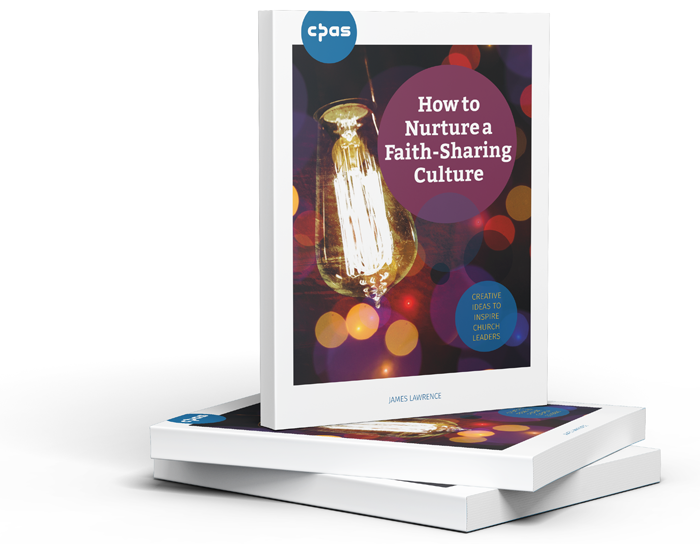 To get your copy:
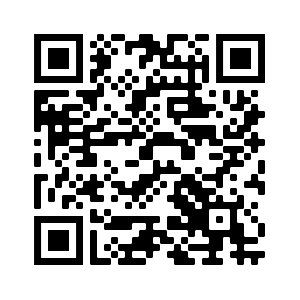 Or go to: www.cpas.org.uk/faith-sharing
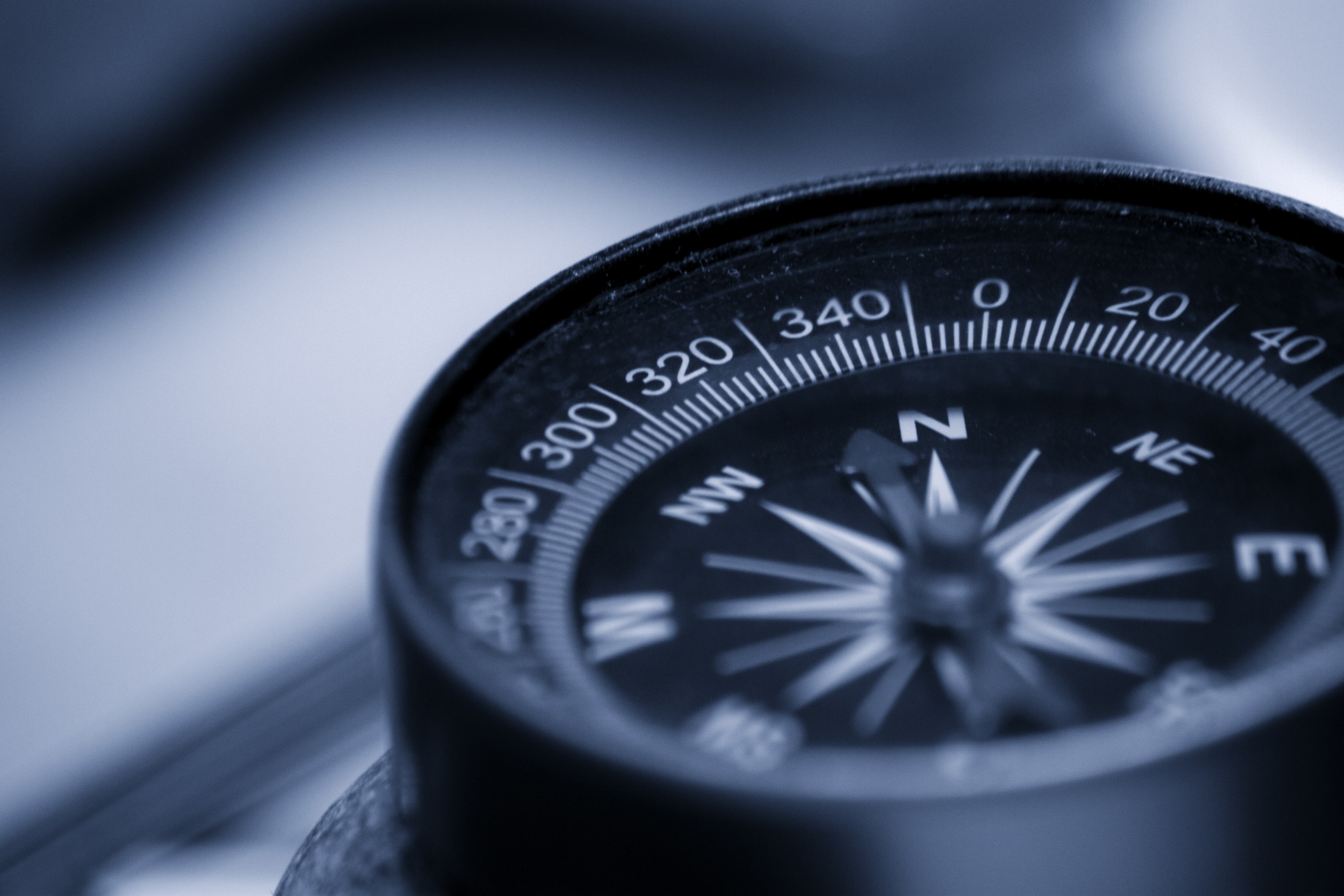 2
7
Budget for evangelism
Pray for five
1
RESOURCE FAITH SHARING
Refocus your intercessions
ENGAGE WITH GOD
6
3
Seven core shifts
TELL FAITH STORIES
Practice faith conversations
4
5
SEVEN COrE SHIFTS
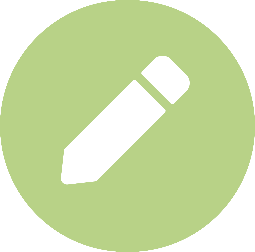 Summary
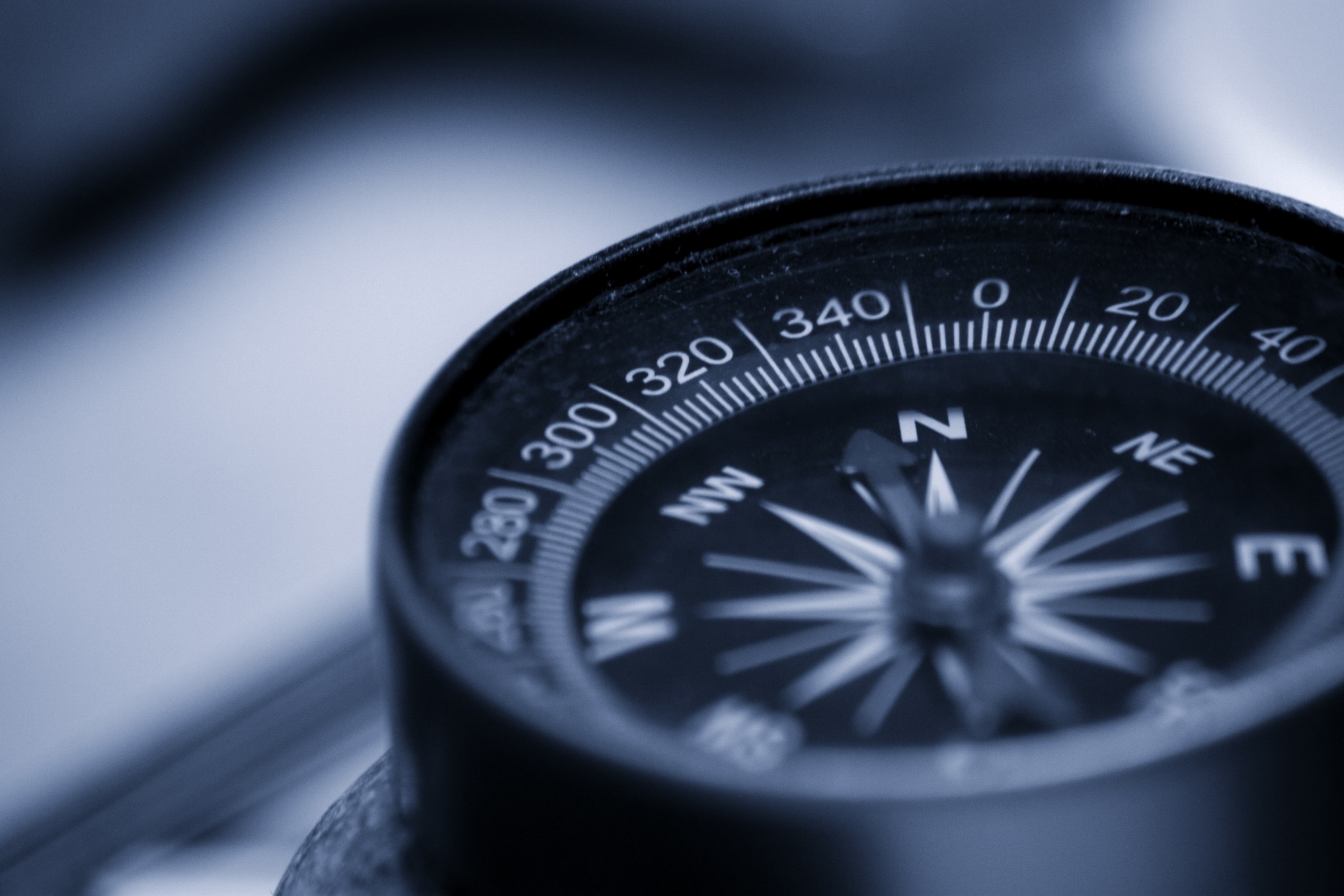 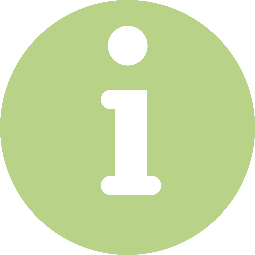 Explanation
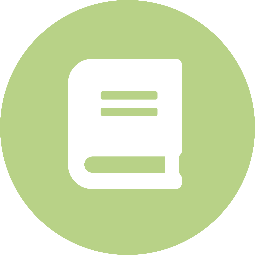 Tips
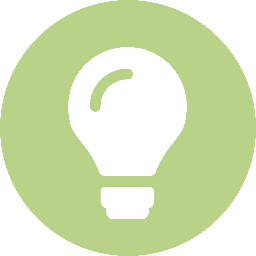 Resources
‘changing a culture requires clear thinking, conCerted effort, enormous courage and creative consistency.’
SAM CHAND
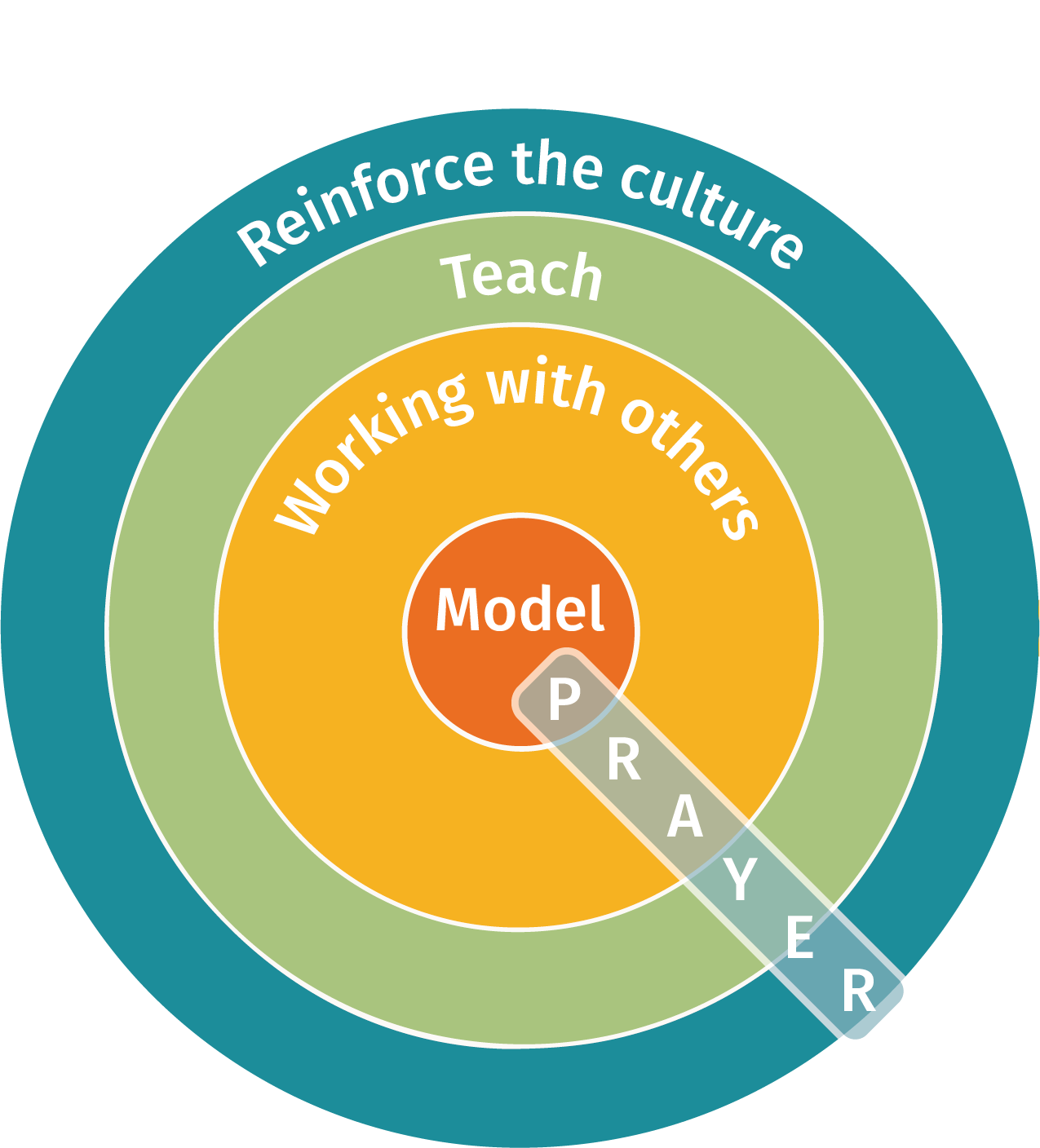 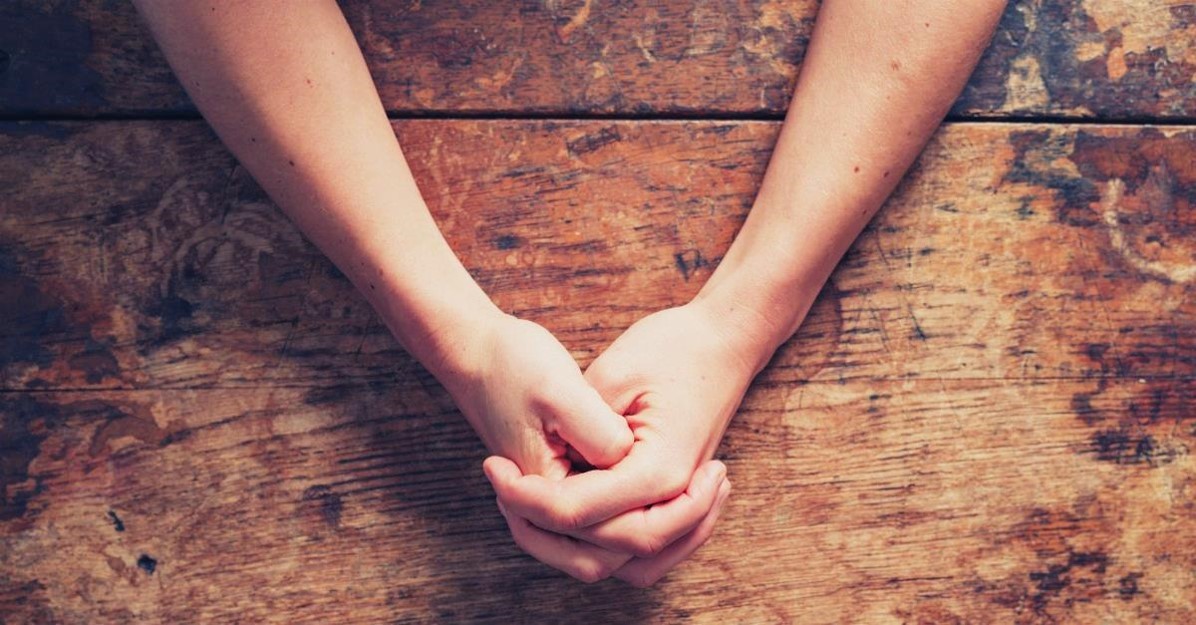 Almighty God,
Grant that your Church
may faithfully hold and make known
the faith that has come to us through the apostles,
that with them and all your saints
we may inherit the glories of eternal life;
through Jesus Christ our Lord.
Amen
Prayer from the Eucharist celebrating The Apostles and Evangelists, Common Worship